3.5 Parallel and Perpendicular Lines
Partitioning a Directed Line Segment
Partition
What does it mean?
Partition
To divide a segment into smaller segments.
Find the coordinates of P so that it divides the line segment with endpoints A(3,2) and B(6,8) such that the ratio of AP to PB is 3 to 2.
Find the slope of the line. 
Add the numbers of the ratio, so you know how many pieces to partition the segment into (in this case it is 3+2=5). 
Find the fraction (previous number is your denominator) that you wish to move up the line (in this case it is 3/5).  
Multiply the rise and run by that fraction. 
Use your slope in (4) to find point P.
Find the coordinates of P so that it divides the line segment with endpoints A(3,2) and B(6,8) such that the ratio of AP to PB is 3 to 2.
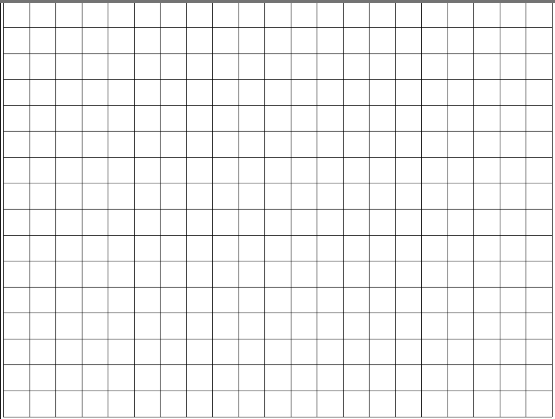 Now find a line perpendicular to AB through P.